Storyboard fait par
Camélia Bouffard
Grand plan d'ensemble
Plan général
Plan américain
Plan épaule
Extrème gros plan
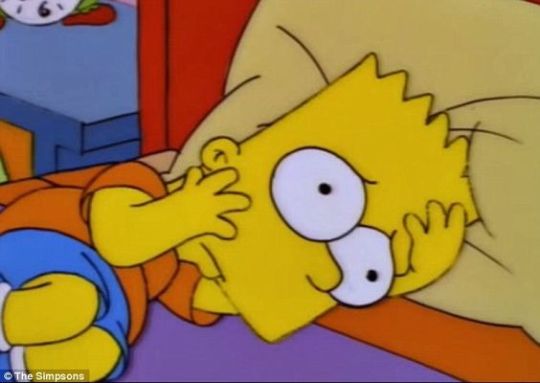 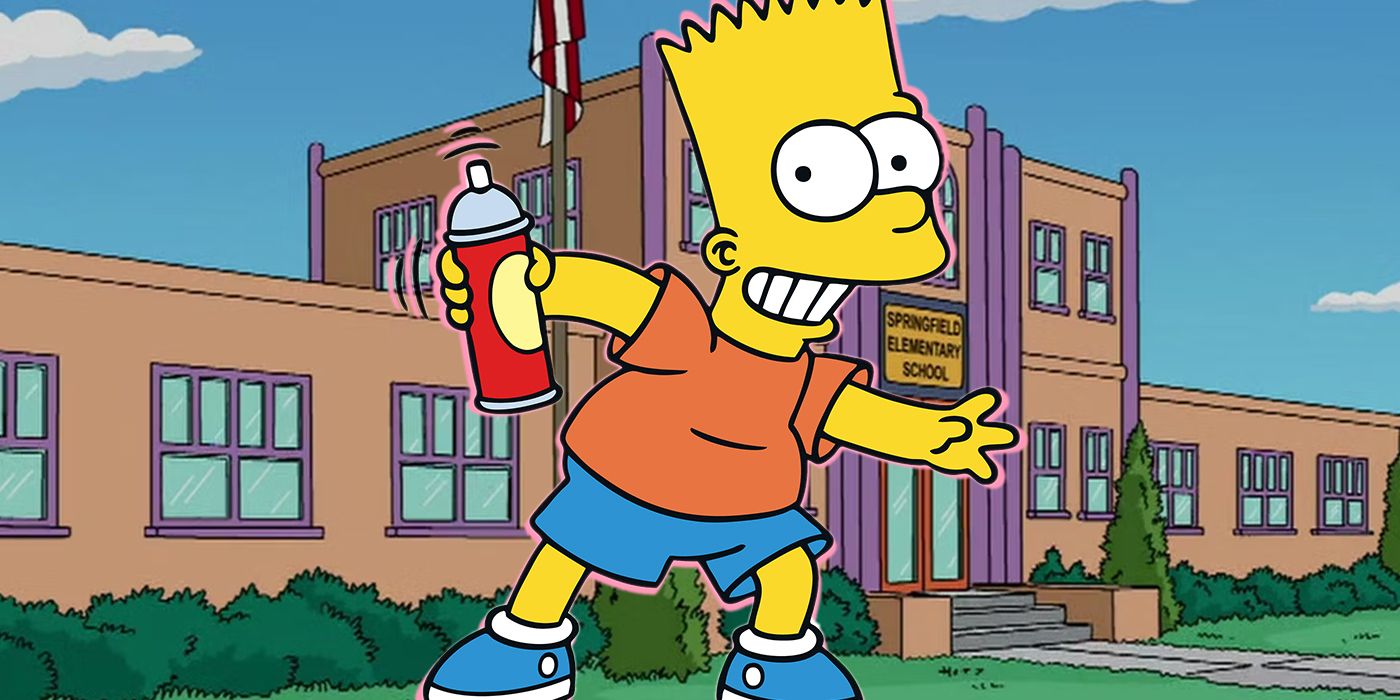 Plan pied
Plan tête
Plan ceinture
Plan buste
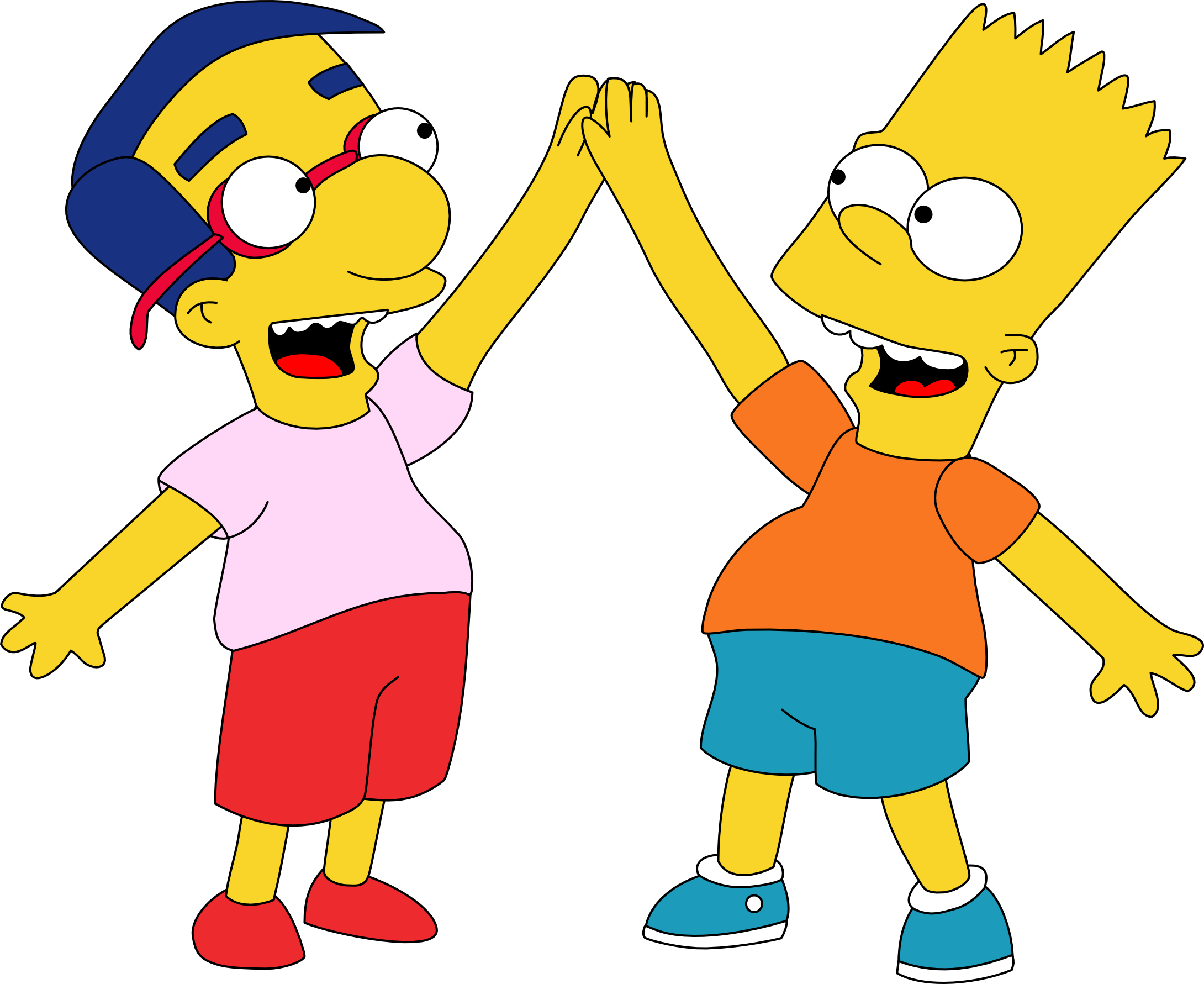